COMBINED USE OF PRISMA AND ENMAP MULTITEMPORAL ACQUISITIONS FOR TOPSOIL PROPERTIES MAPPING.
Raffaele Casa, Saham Mirzaei, Alessia Tricomi, Simone Pascucci, Stefano Pignatti, Francesco Rossi
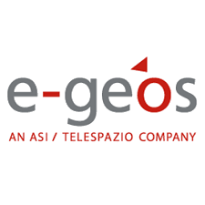 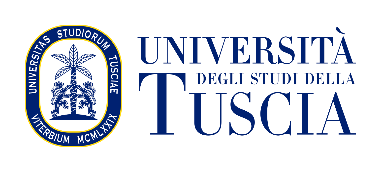 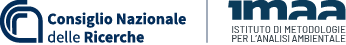 PRISMA time series
Bare soil selection procedure
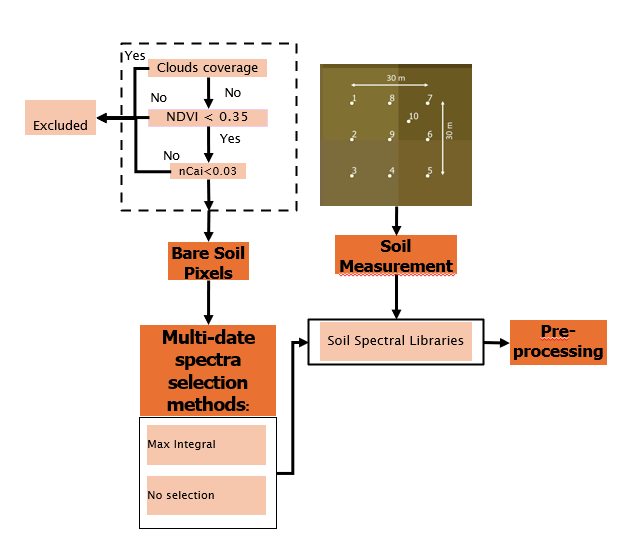 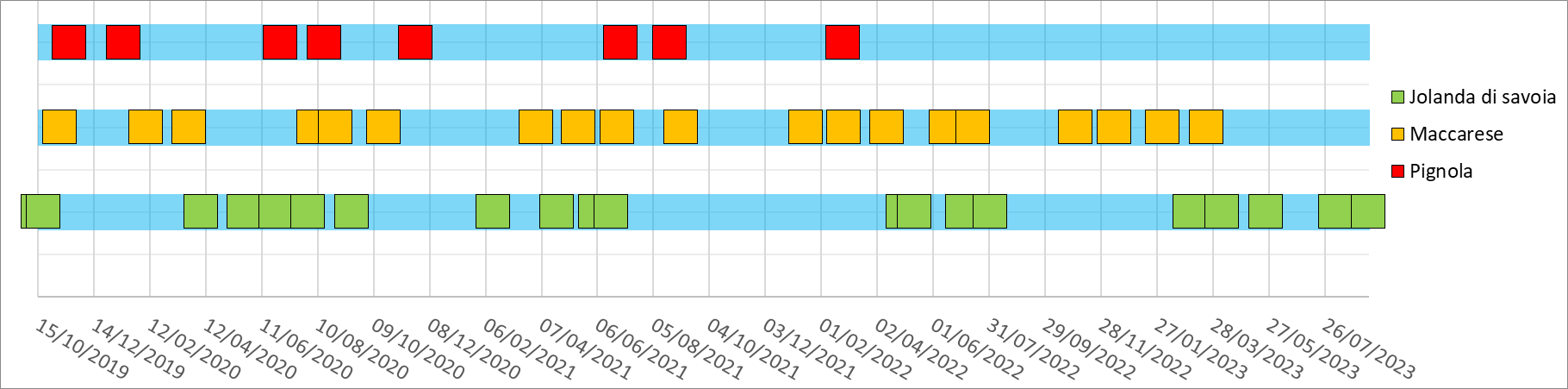 Soil samples from a total of 95 ESU :
43 from Maccarese
33 from Jolanda 
18 from Pignola
PRISMA IMAGES TIME SERIES
- ONLY -
Maccarese RGB 21/03/2023
Jolanda RGB07/04/2023
Pignola RGB 24/02/2022
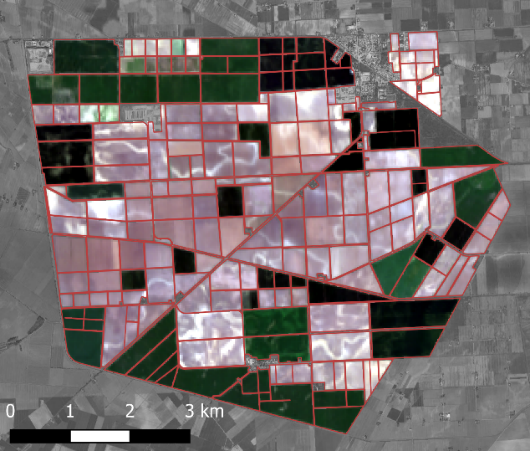 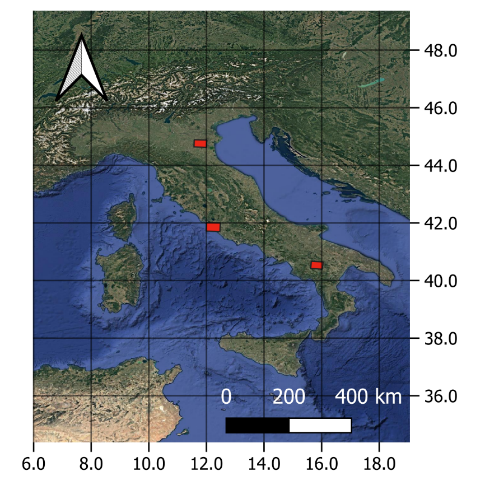 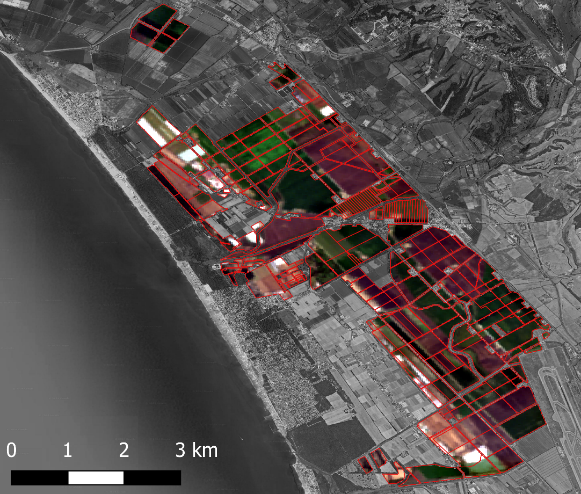 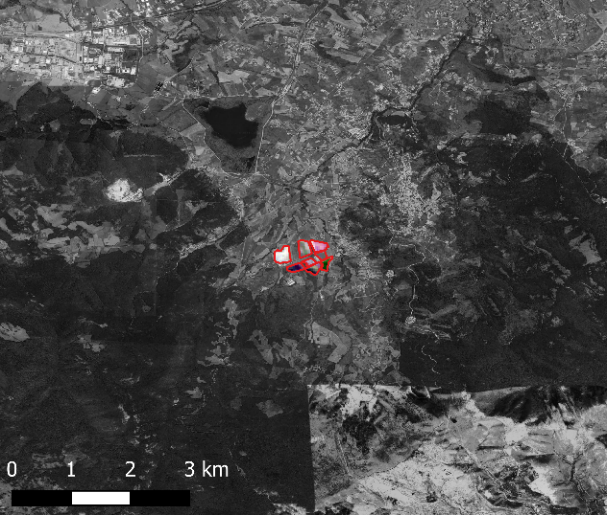 PRISMA time series
Case 1
Case 2
Case 3
Wet/Wet
Wet/Dry
Dry(72)/Wet(233)
SOC %
Clay %
Silt %
Sand %
PRISMA time series
Wet/Wet
Case 2
Case 1
Dry/Wet
Wet/Dry
Case 3
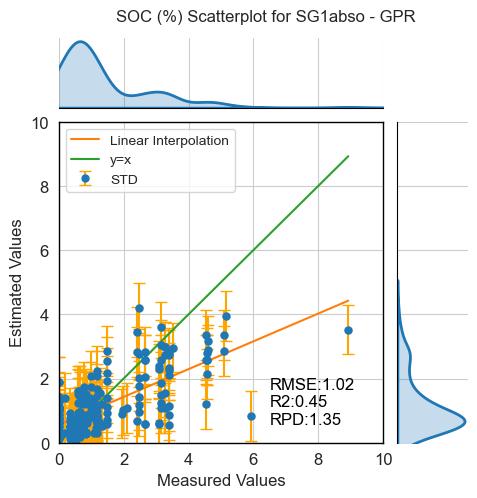 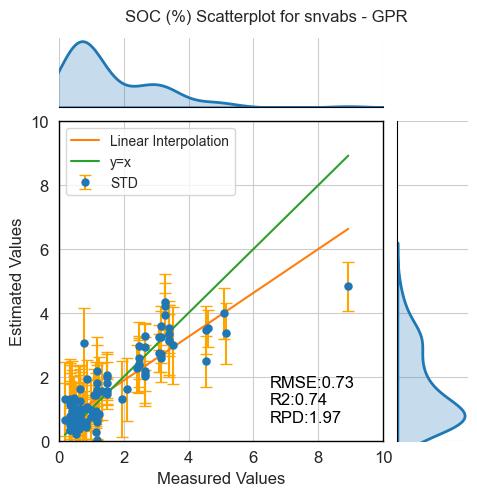 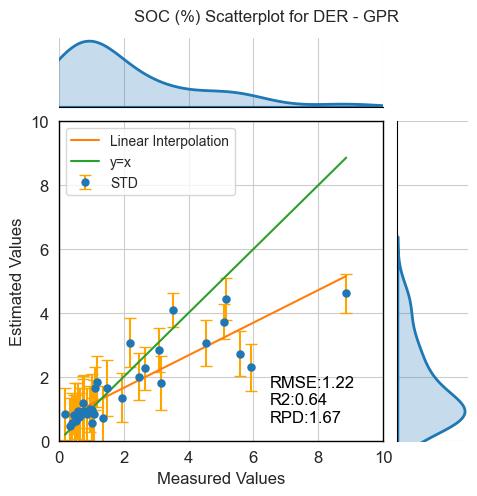 SOC
Case 2
Dry/Wet
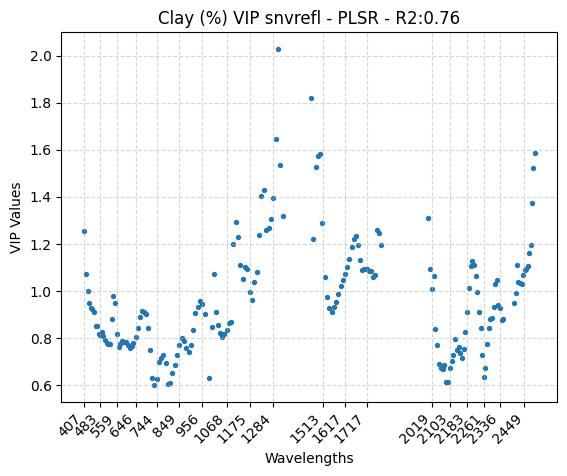 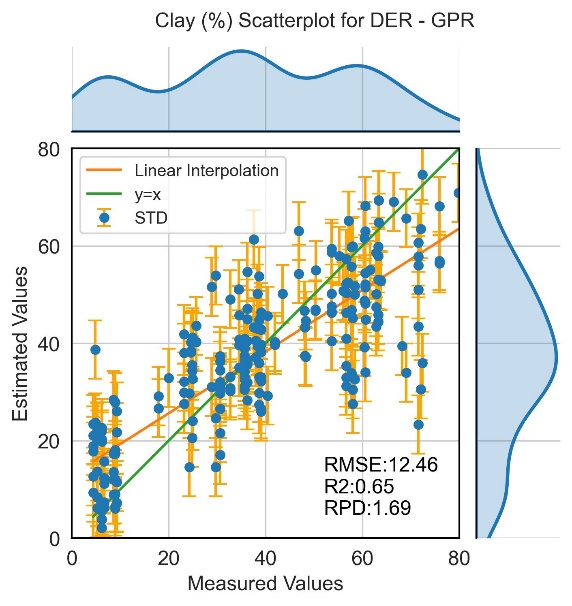 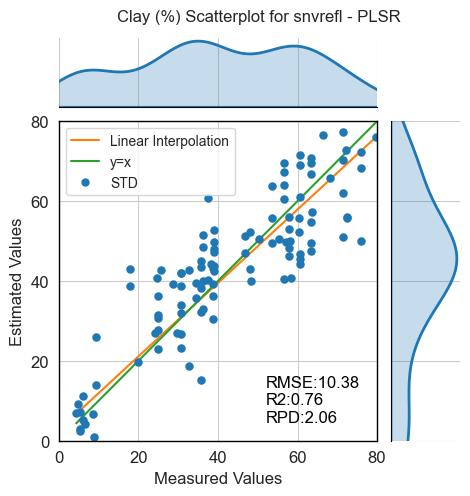 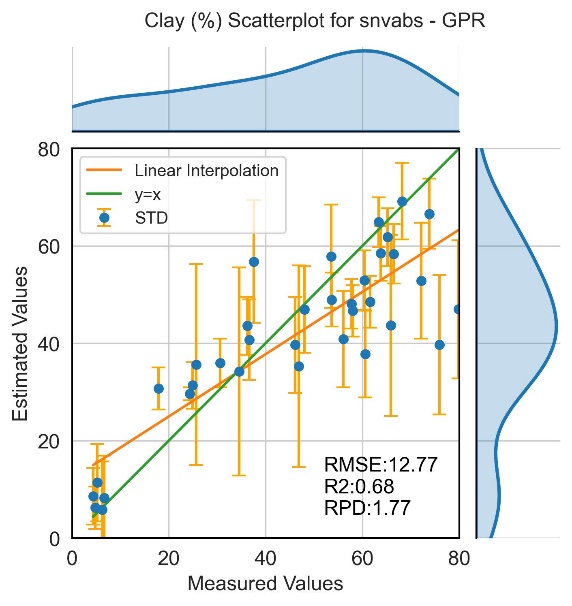 Clay
PRISMA time series
Estimation maps under conditions similar to those in Case 2 (dry/wet).
SOC (%) SNV-absorbance GPR
Clay (%) SNV-reflectance PLSR
Estimated
std
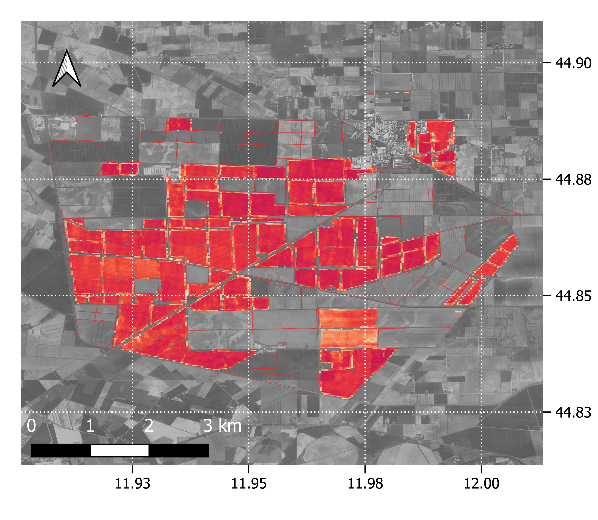 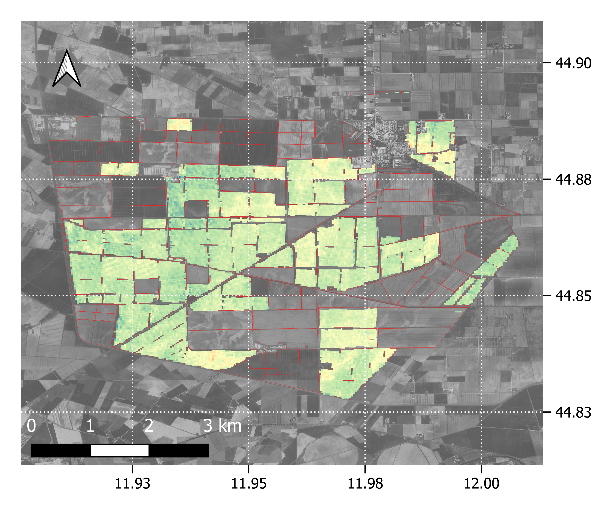 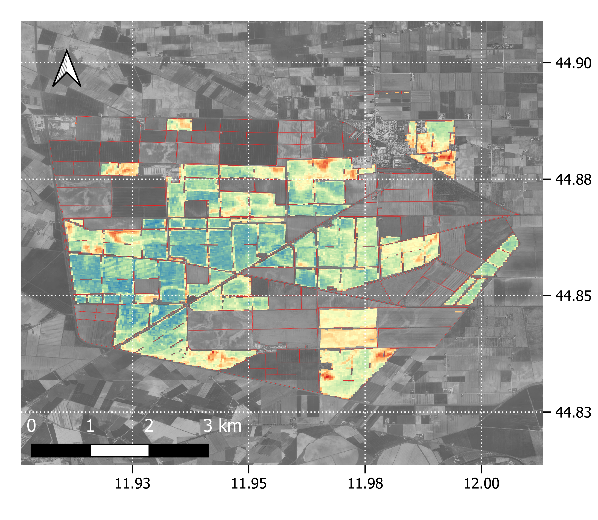 Jolanda24/04/2021
21 bare soil samples
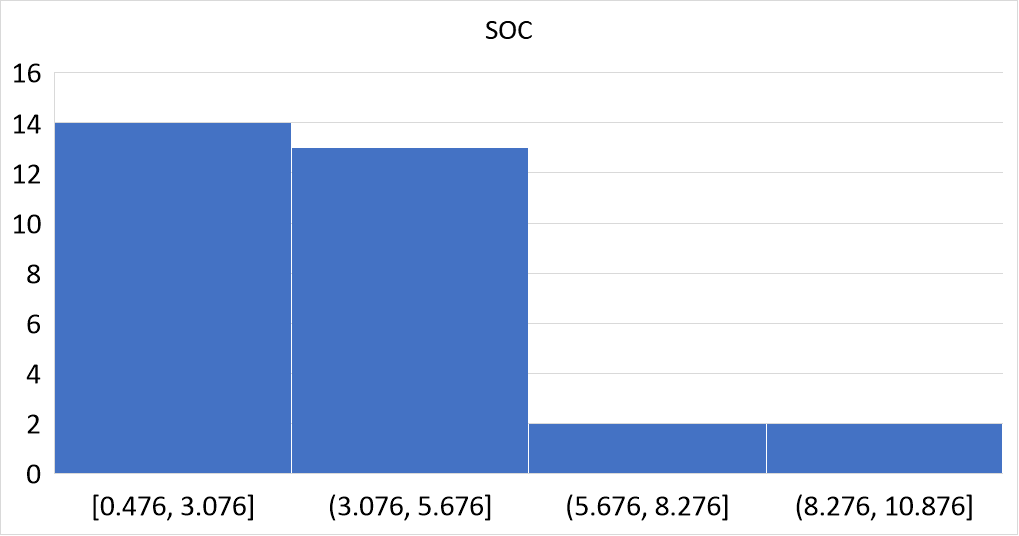 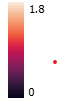 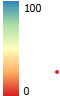 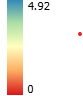 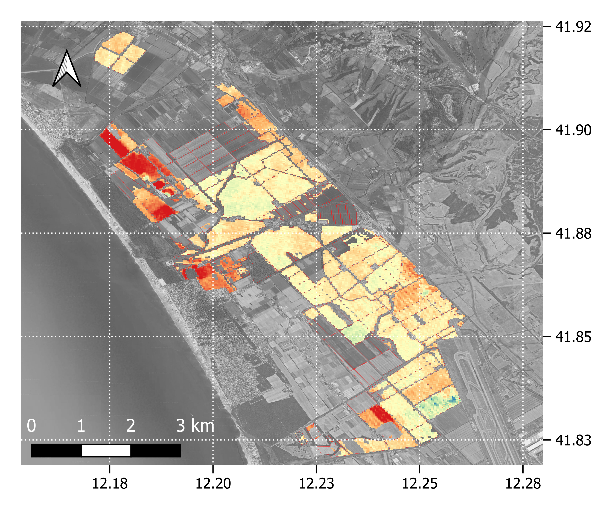 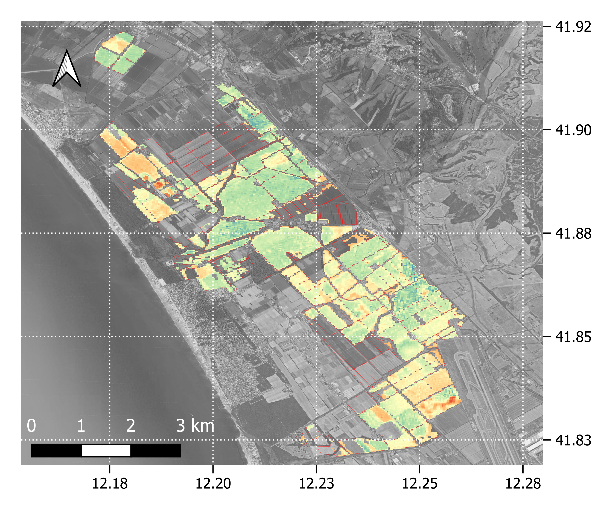 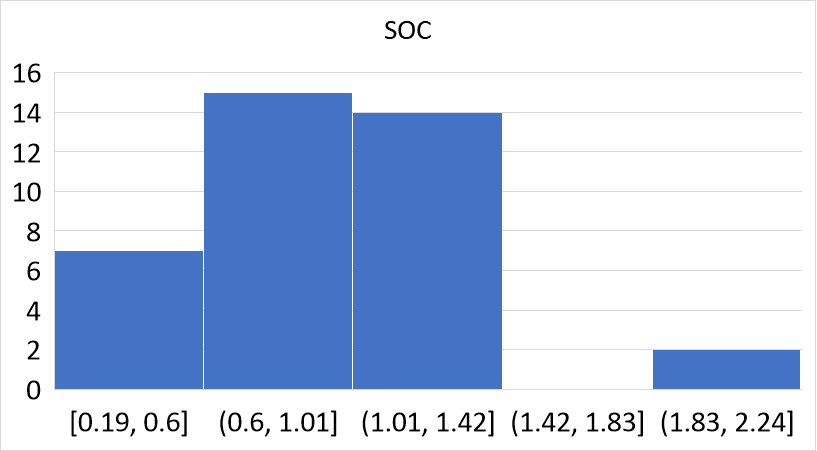 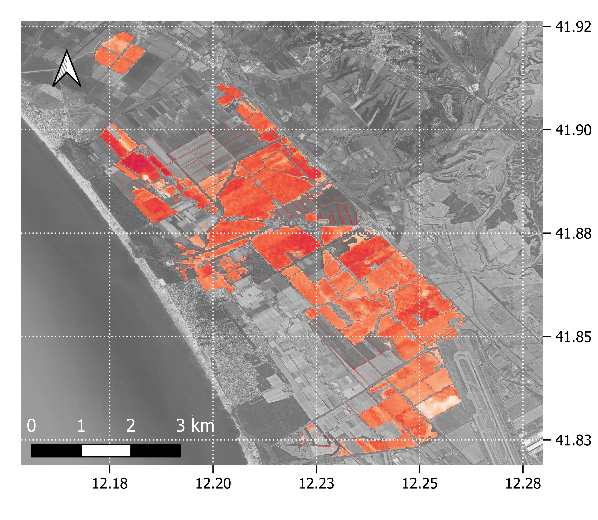 Maccarese 04/09/2021 20 bare soil samples
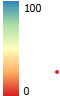 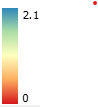 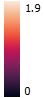 PRISMA time series
Silt (%) SG1-absorbance GPR
Sand (%) detrending baseline-spline GPR
std
std
estimated
estimated
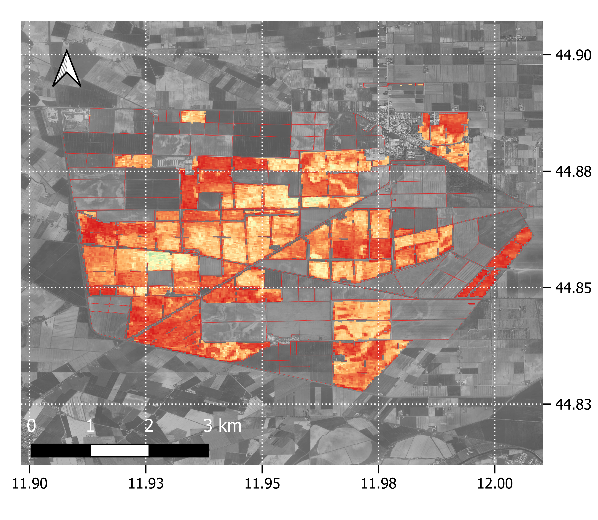 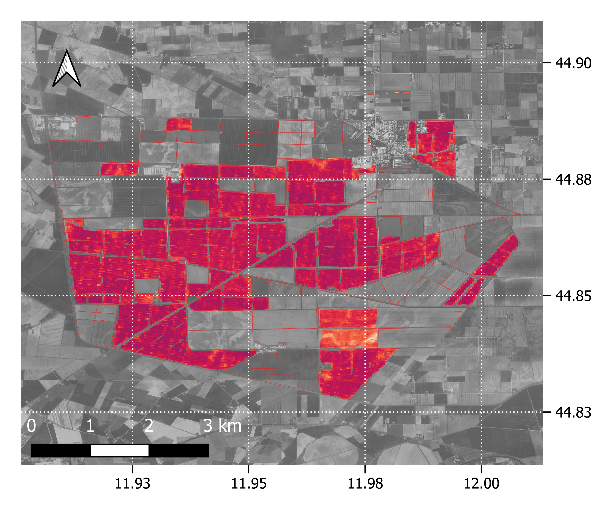 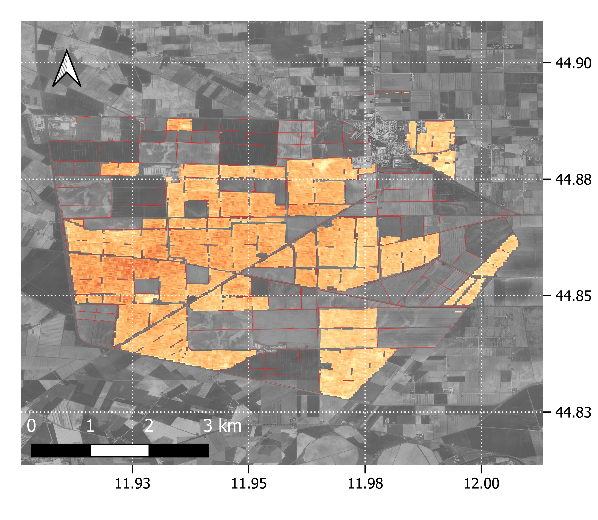 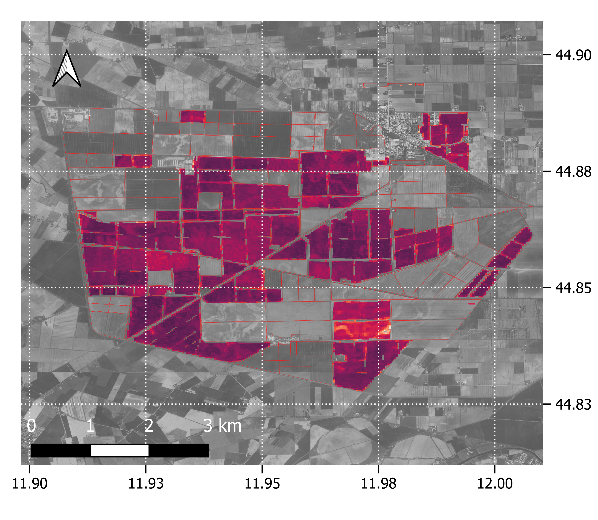 Jolanda24/04/2021
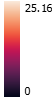 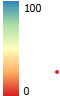 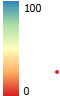 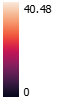 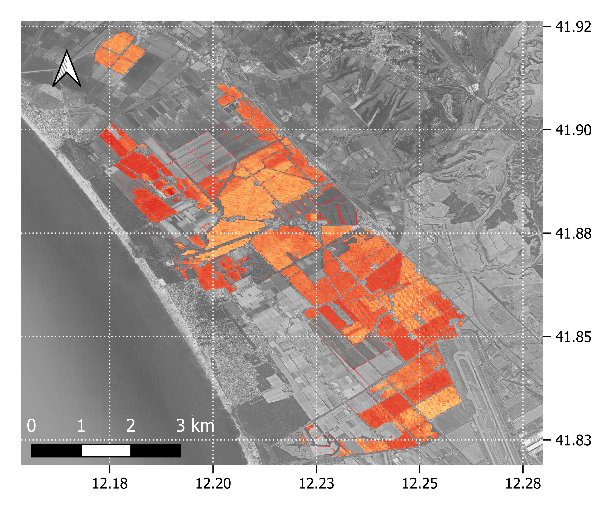 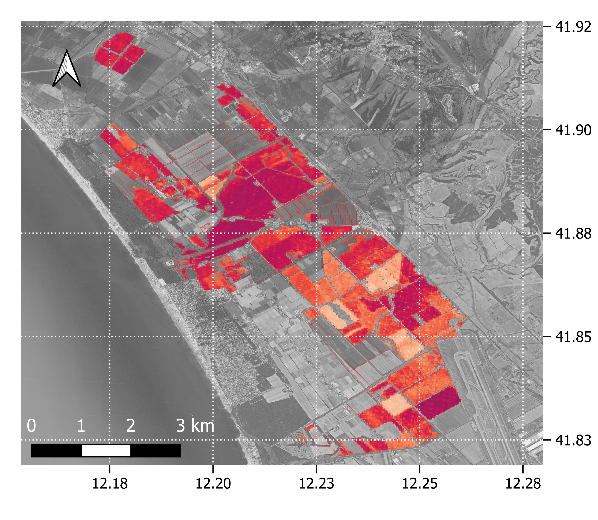 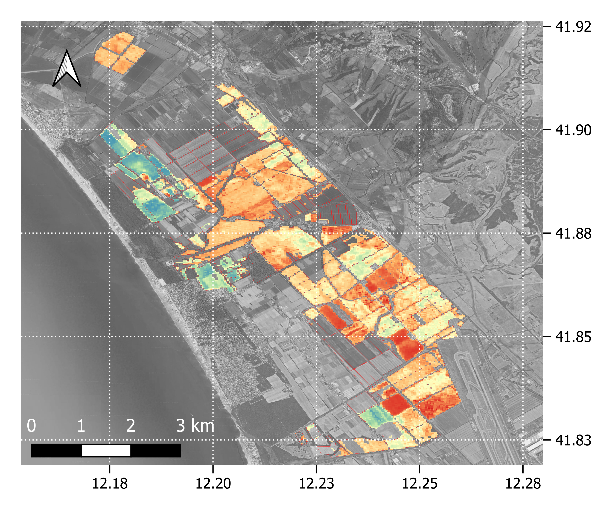 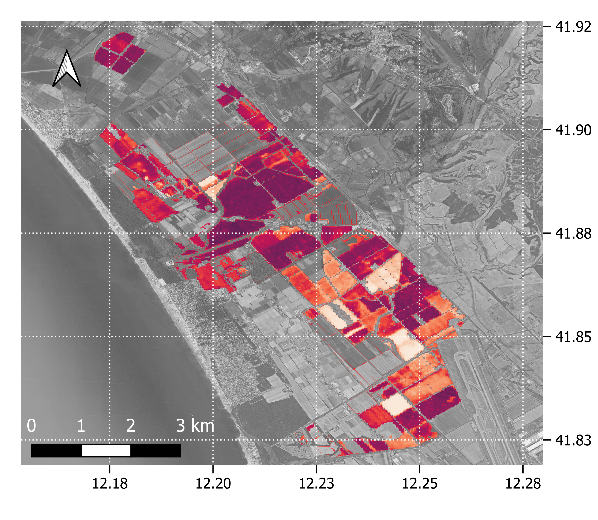 Maccarese 04/09/2021
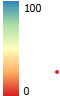 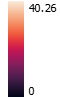 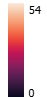 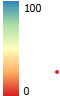 PRISMA and EnMAP time series
Bare soil selection procedure
Elemental Sampling Unit
Jolanda
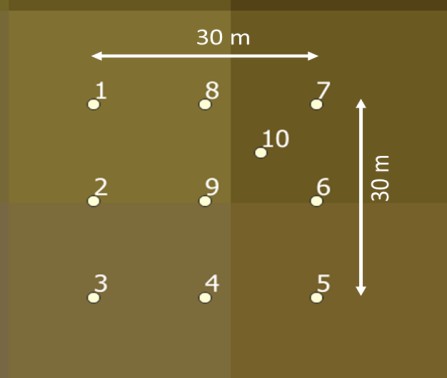 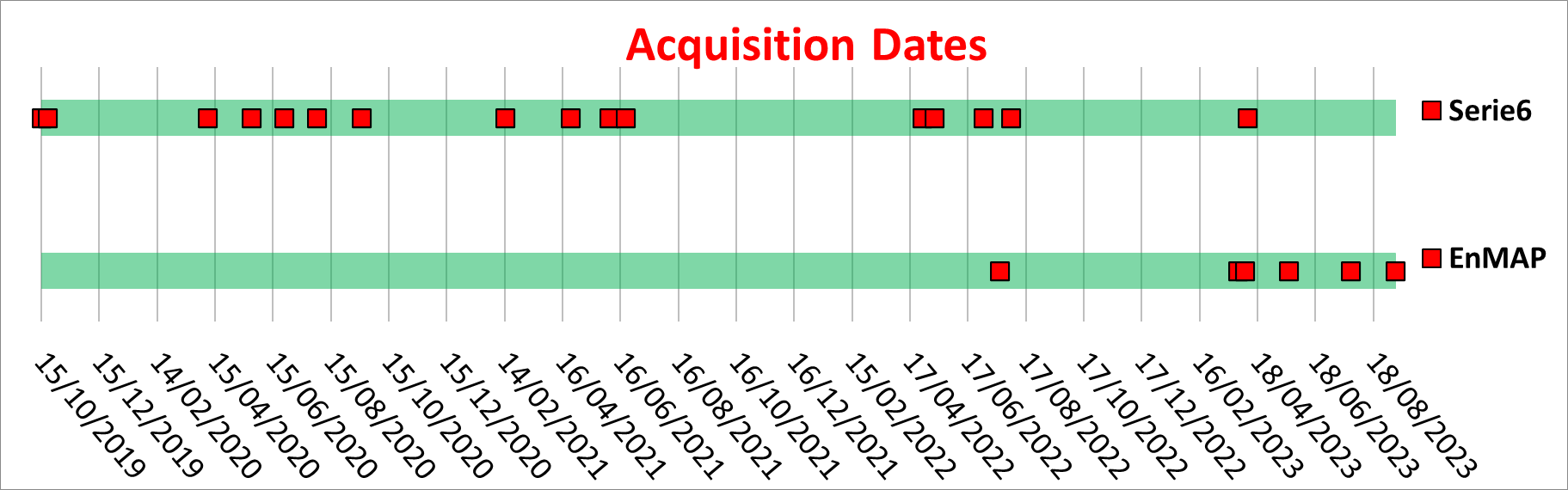 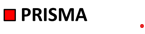 EnMAP 04/04/2023
PRISMA 07/04/2023
Soil  Measurement
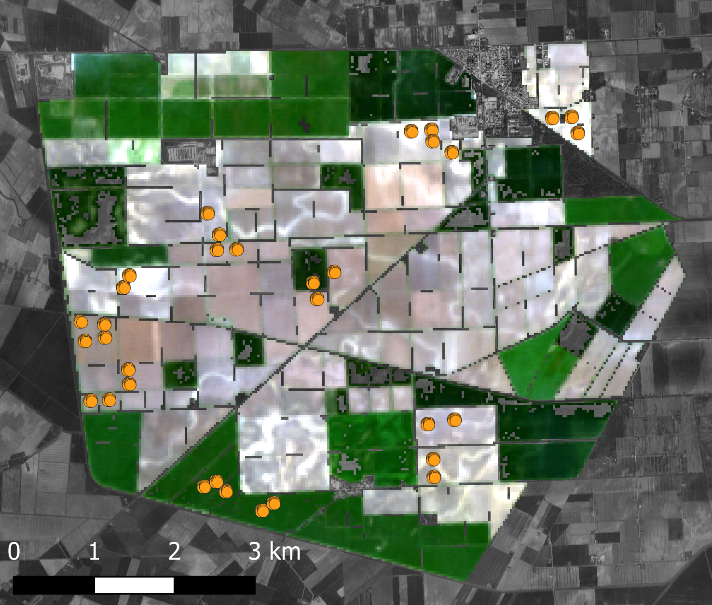 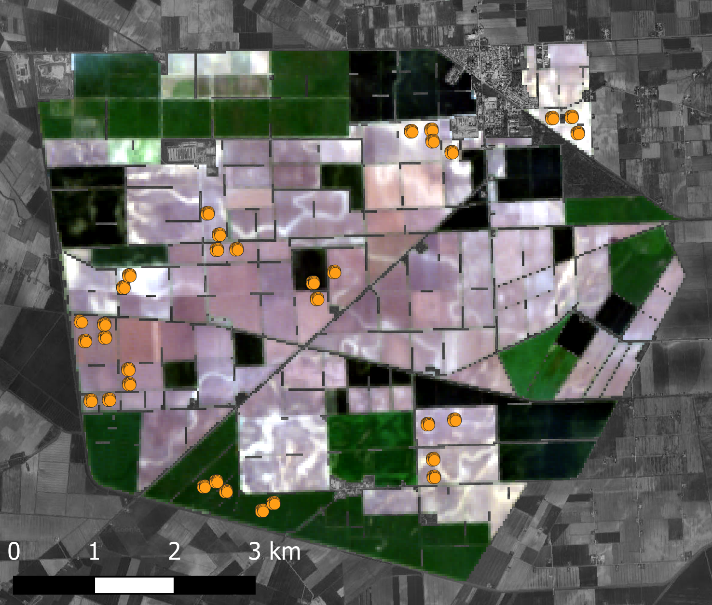 Pre-processing
Soil Spectral Libraries
Multi-date spectra selection methods:
Max Integral
Thres NDRE
Min S2WI
Max NSMI
Original sensors spectra
PRISMA - EnMAP
PRISMA and EnMAP time series
GPR trained on absorbance on the whole PRISMA and EnMAP timeseries, applied to single PRISMA image. 10-fold CV
Jolanda PRISMA 07/04/2023
Standard deviation
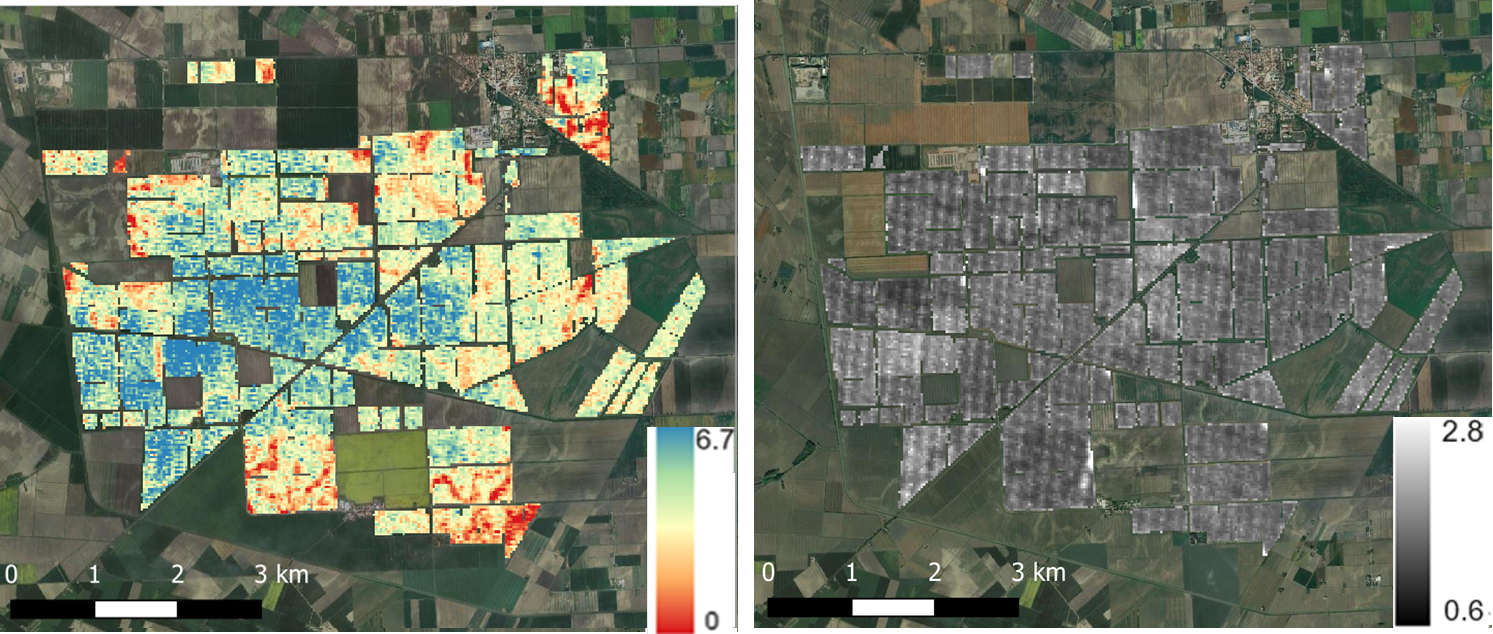 SOC
The models trained with a dataset of reflectance derived from PRISMA/ENMAP data (16/6 images over Jolanda) show a decrease in terms of performance, demonstrating the difficulty of the model transferability
Autoencoder to dry up
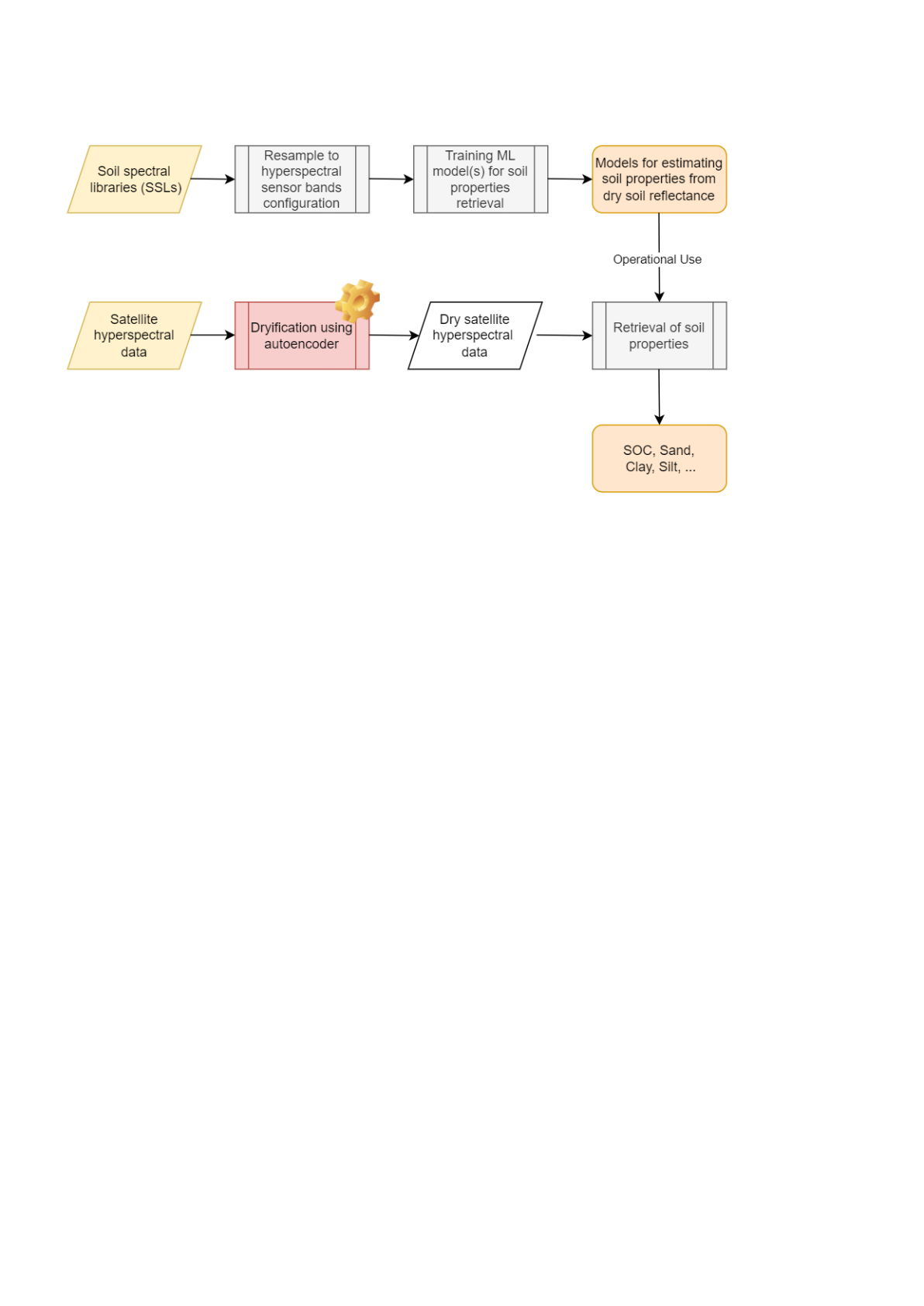 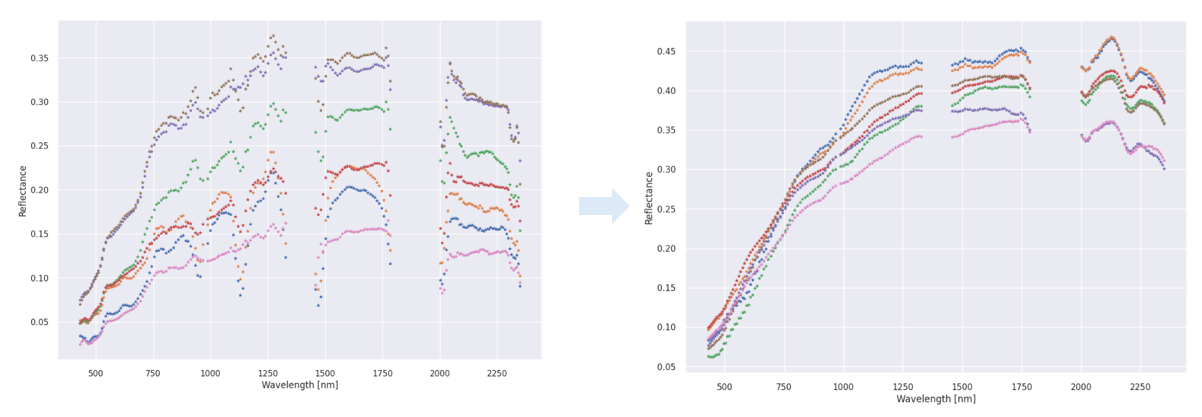 Preprocessing using autoencoder of PRISMA reflectance corresponding to the same sample measured at different dates.
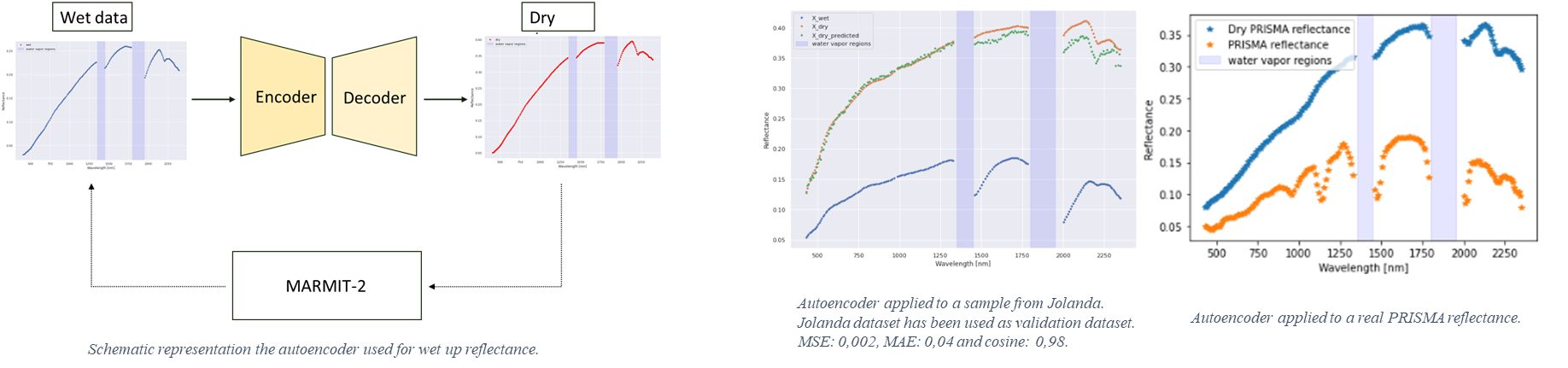 Open issues:
Additional external factors that are not modelled and are “disturbing” for the autoencoder
Satellite hyperspectral data noise (e.g., coherent noise)
When the autoencoder is used, there is a slight loss of distinctive features possibly due to a “smoothing” effect
Regressor Chain and Soil Moisture classes
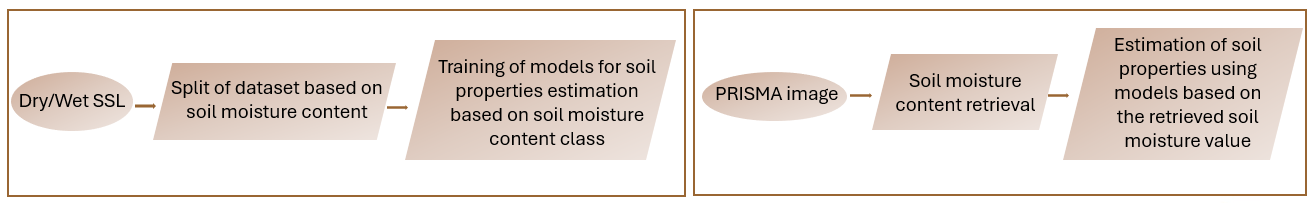 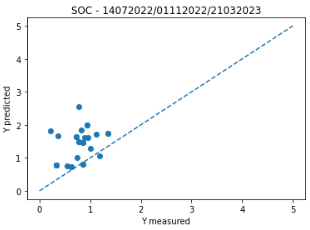 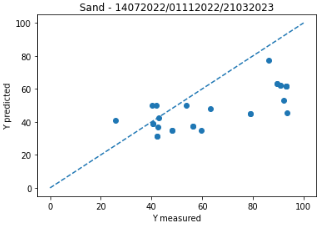 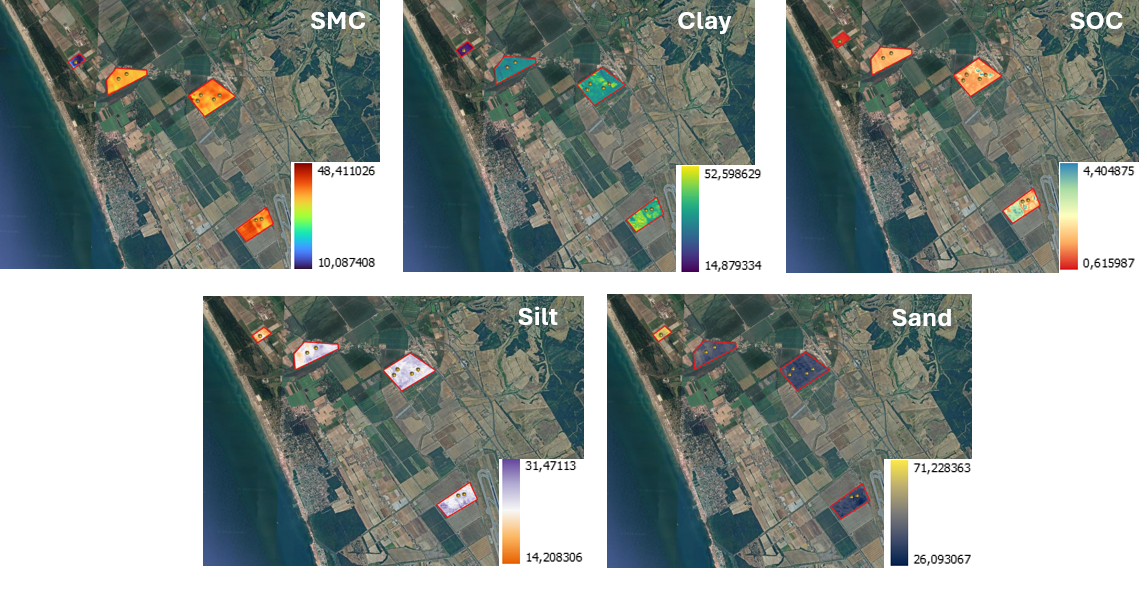 RMSE = 23
RMSE = 0,77
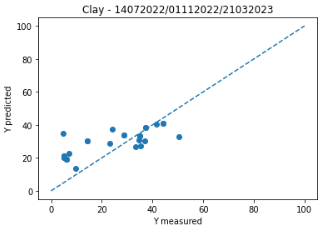 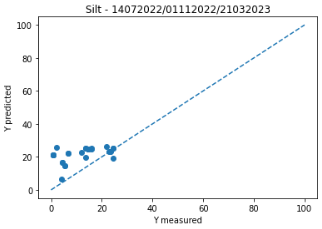 RMSE = 11,91
RMSE = 12,29
SBG/SBG-TIR like data (PRISMA and HyTES)
HyTES
Bare Soil Masking
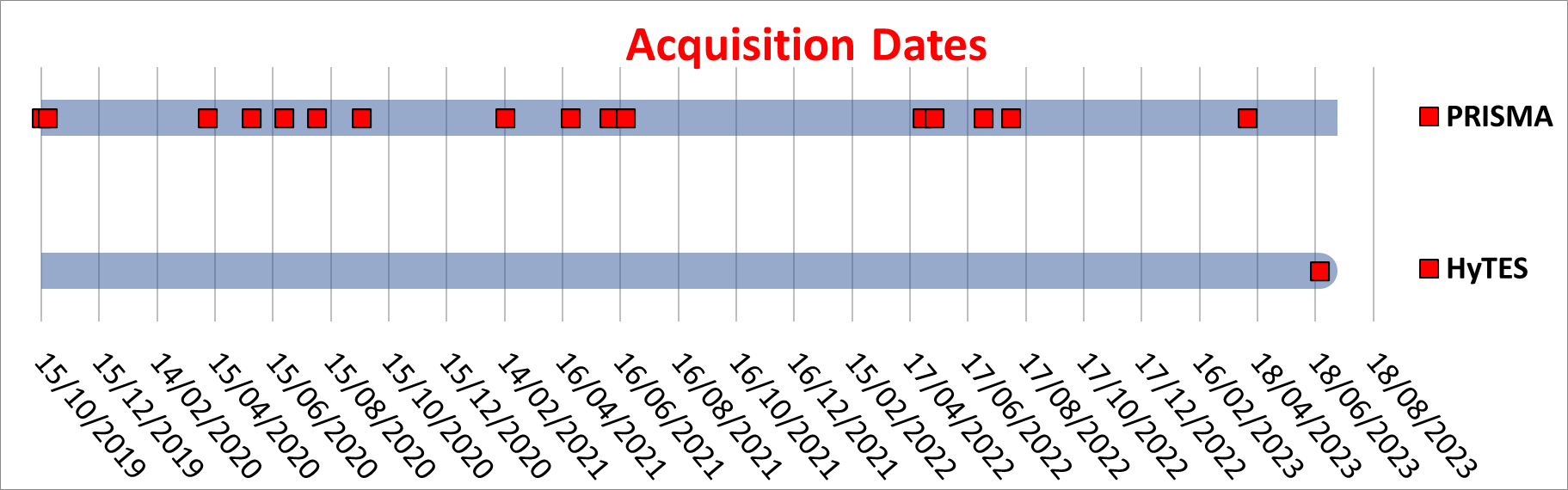 PRISMA
Bare Soil Masking
Yes
No
Clouds coverage
NDVI < 0.35
No
Resampled @SBG-TIR
Yes
NDVI < 0.35
Excluded
Bare soil selection           procedure
No
Yes
No
LST > 310 K
Jolanda HyTES LST  22/06/2023
nCai<0.03
No
Yes
Yes
Soil sampling method
Bare Soil  Pixels
Bare Soil  Pixels
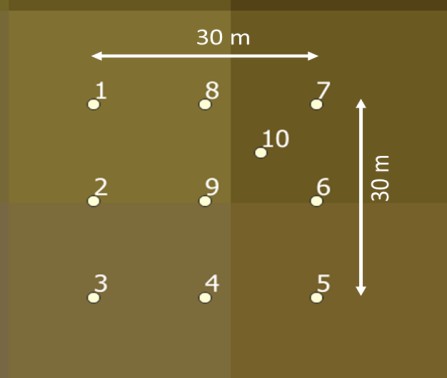 Soil Spectral Libraries
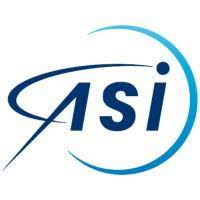 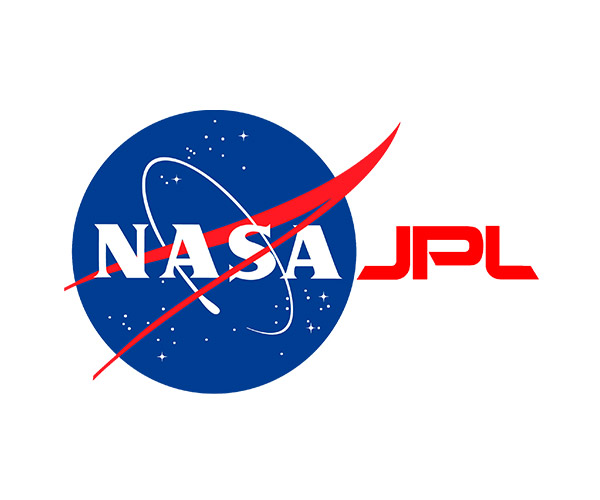 Soil  Measurement
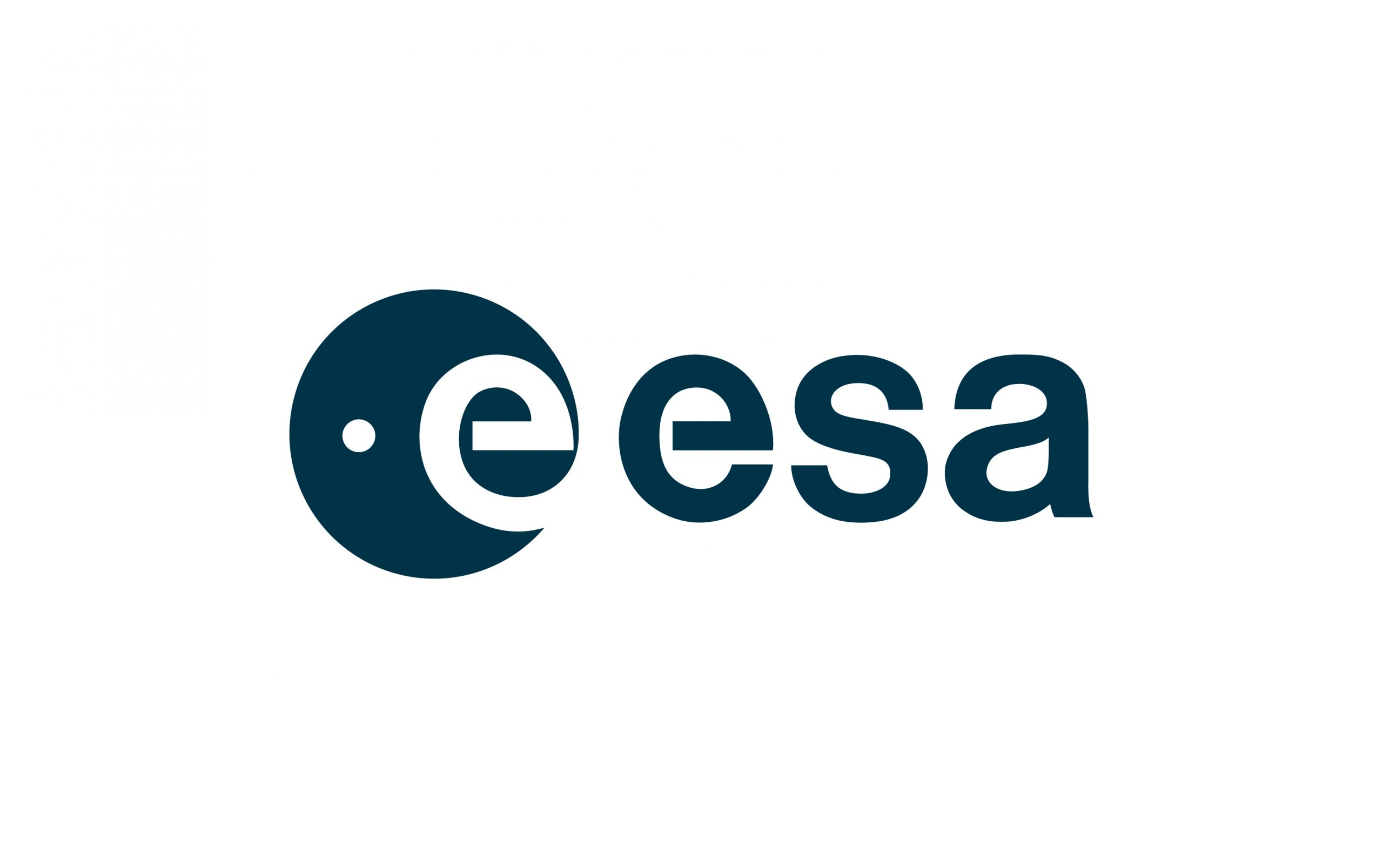 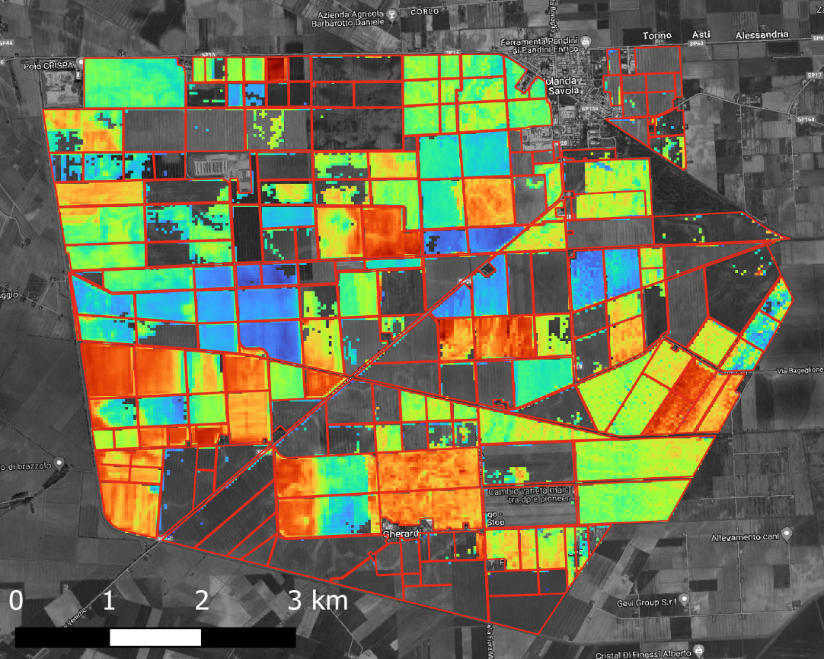 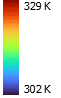 Multi-date spectra selection methods:
Max Integral
Thres NDRE
Min S2WI
Max NSMI
Original sensors spectra
SBG / SBG-TIR like (PRISMA and HyTES)
Silt + Sand
PLSR trained on a detrended PRISMA + LWIR SBG-TIR (resampling HYTES) image. 10-fold CV
PRISMA + SBG-TIR (resampled HYTES)
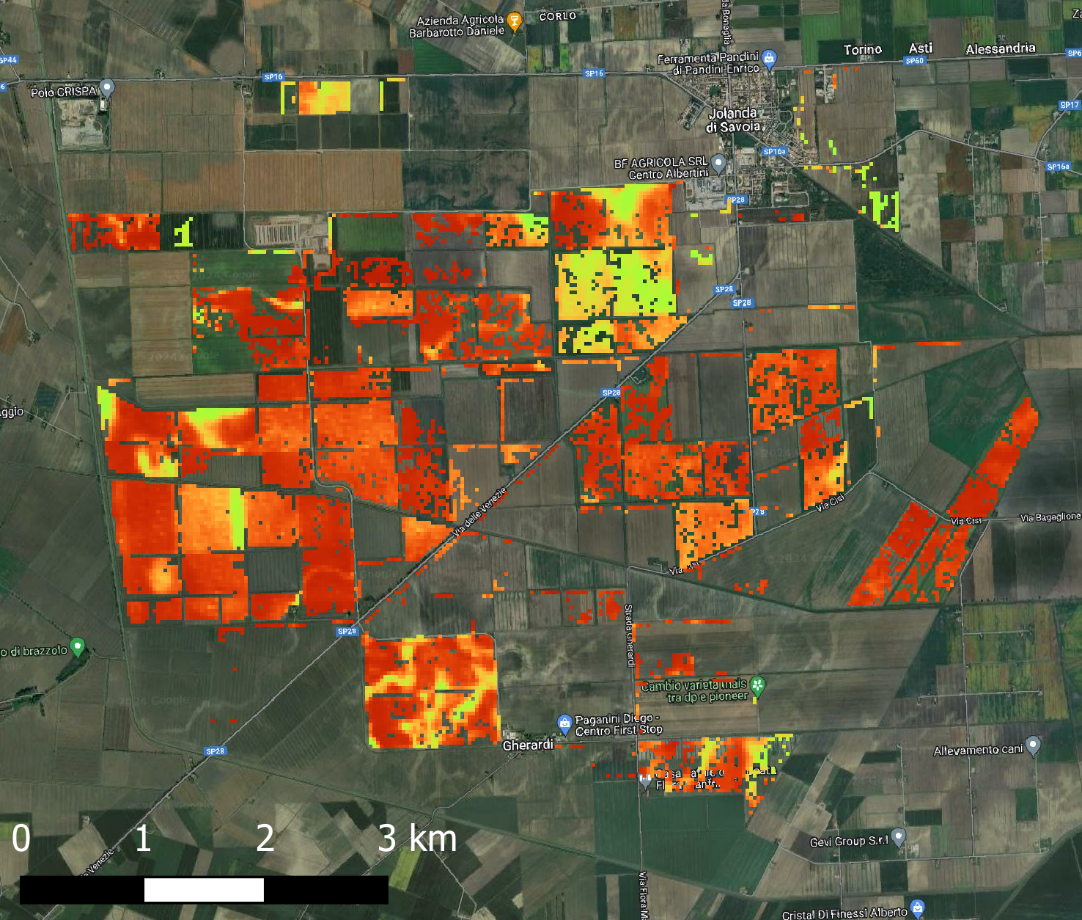 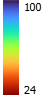 Conclusion
The potential of hyperspectral time series has not yet been fully explored for topsoil.
Data harmonization / homogenization has a severe impact on results. 
The GPR algorithm trained on dry data sets performs also well when applied to dry/wet time series. The dryness of the soil spectra is an ongoing issue.
The LWIR spectral range (i.e. SBG-TIR, LSTM and THRISNA) is very promising for fine and coarse soils (quartz)
Soil cannot only be considered just as an opportunity topic in campaigns designed for different topics (e.g. vegetation). In this regard, the attention of ESA and the National Agencies is welcome.